Опыт использования  данных комплексного мониторинга при проектировании развития  общеобразовательной организации
Качество образования
Мониторинговые исследования системы образования призваны обеспечить органы ее управления объективной, достоверной, надежной и развернутой информацией о состоянии образовательной деятельности организации.
Информатизация образовательного процесса
Информатизация школы – это процесс перехода к широкомасштабному, комплексному применению информационных технологий в различных сферах школьного информационного пространства и, в частности, учебной, административно-управленческой, сфере информационно-методического сопровождения образовательного процесса, сфере дополнительного образования в рамках внеурочной работы с учащимися на основе компьютерных технологий.
Автоматизированная информационная система
Виртуальное методическое объединение
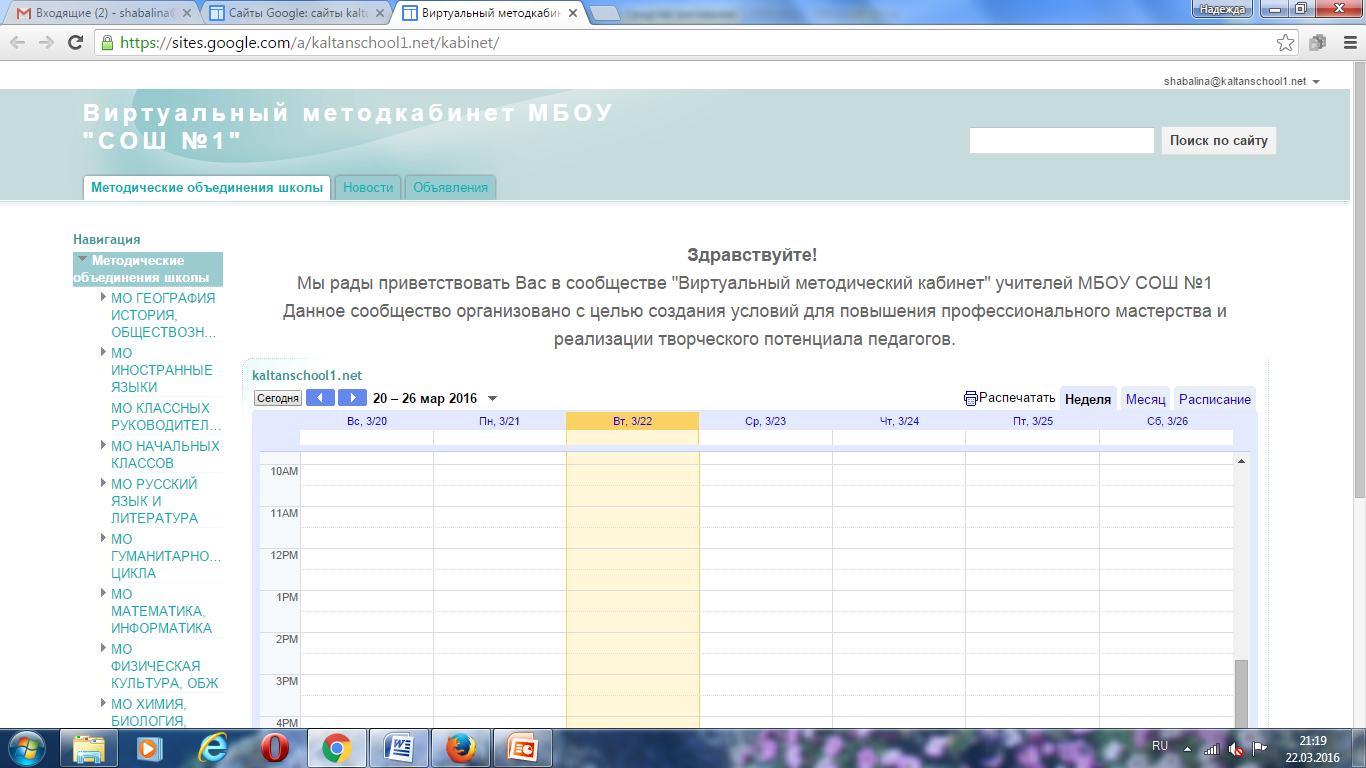 Виртуальное методическое объединение
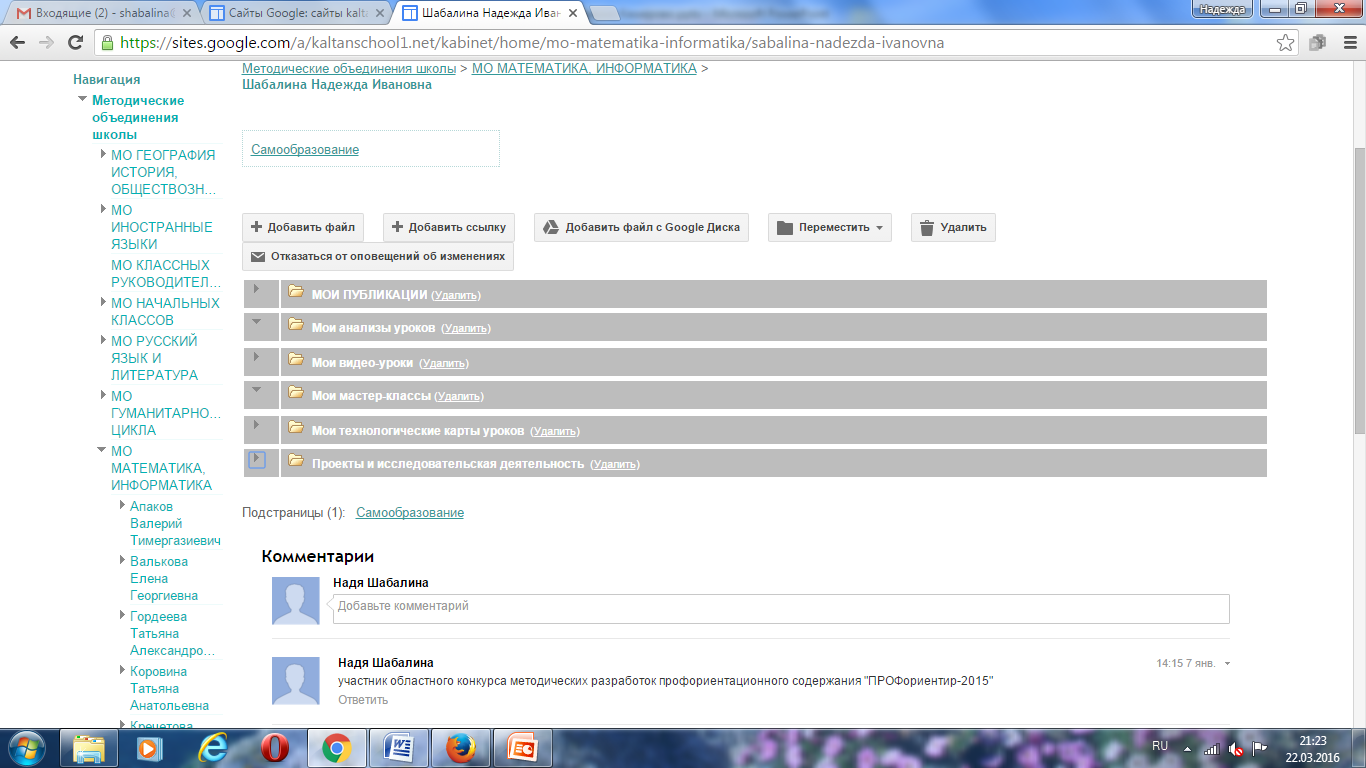 Виртуальное методическое объединение
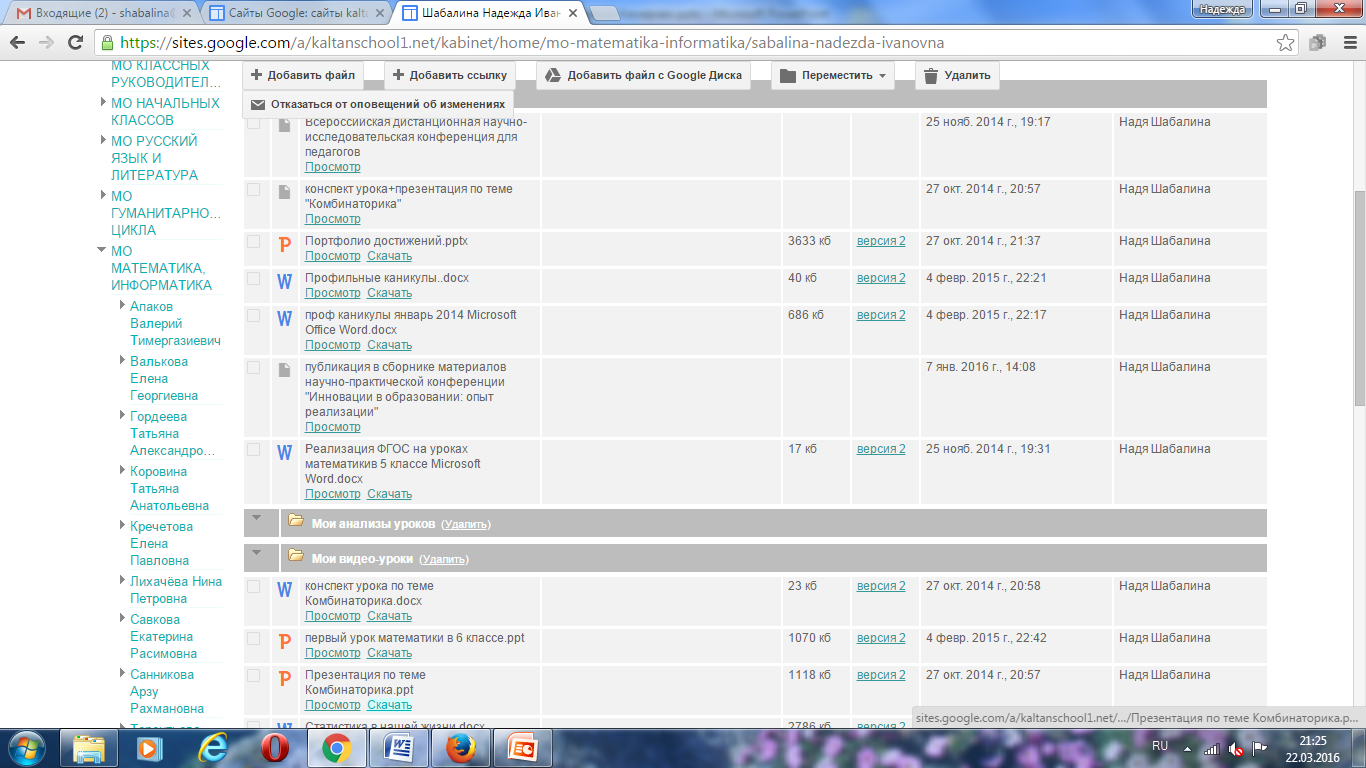 Дистанционное обучение
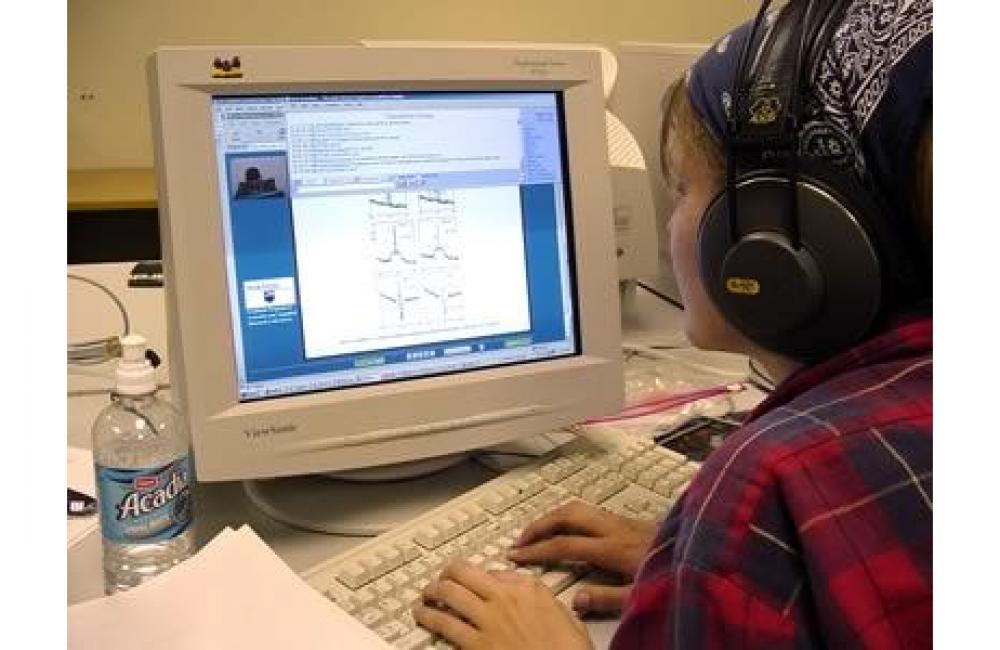 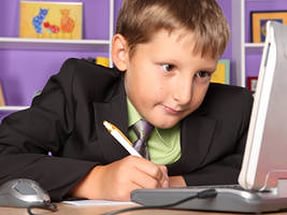 Использование ВКС-связи
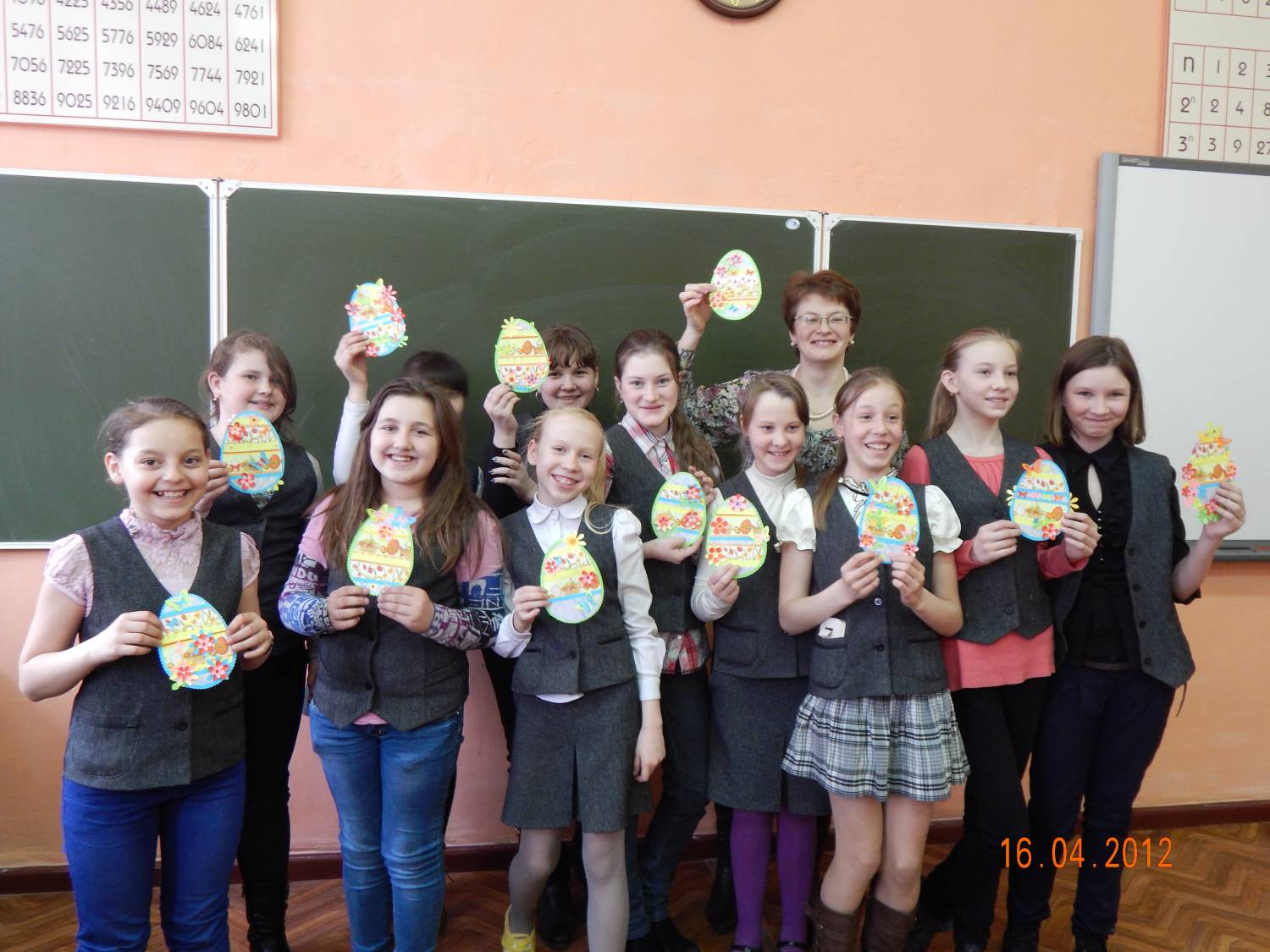 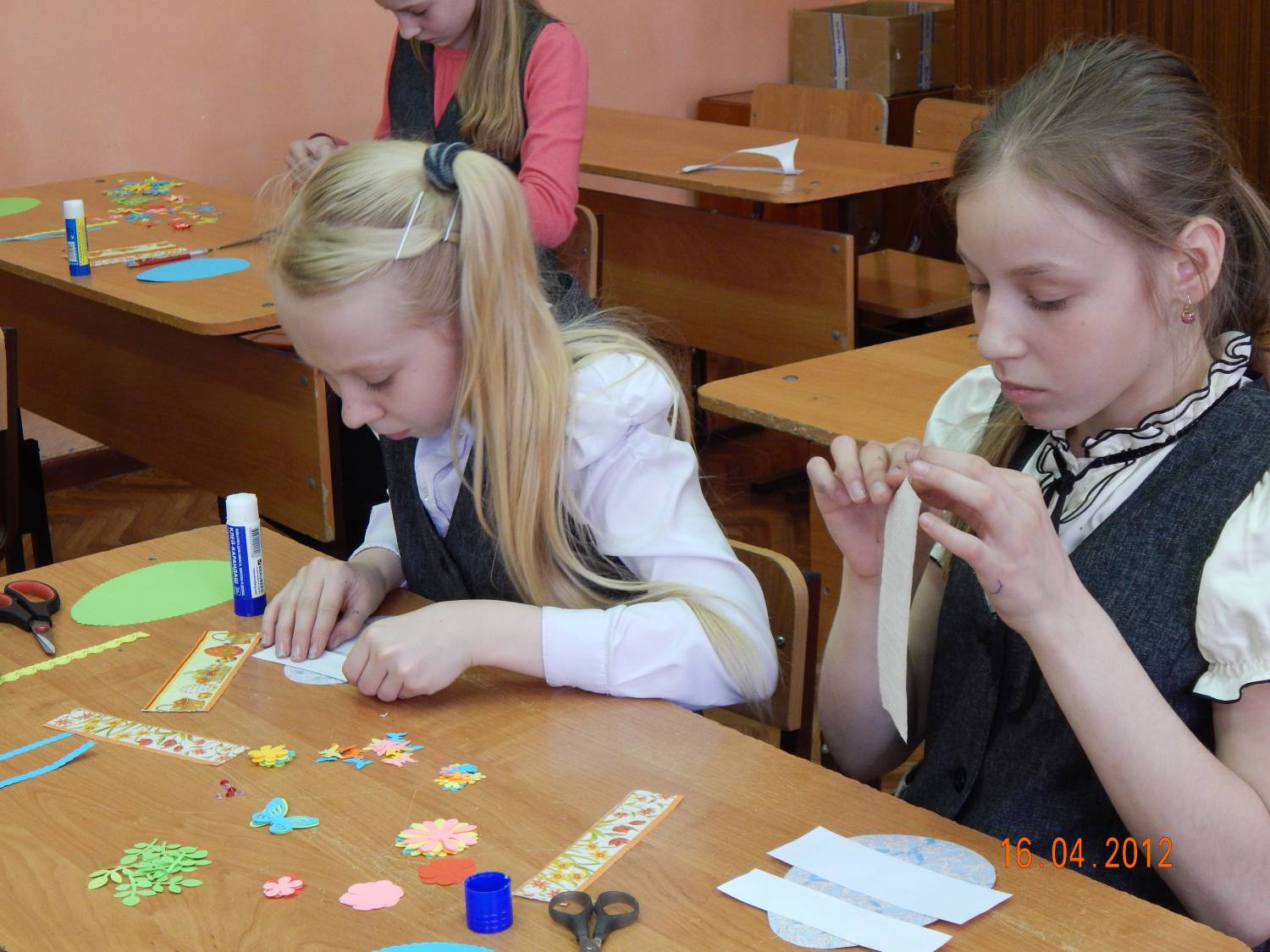 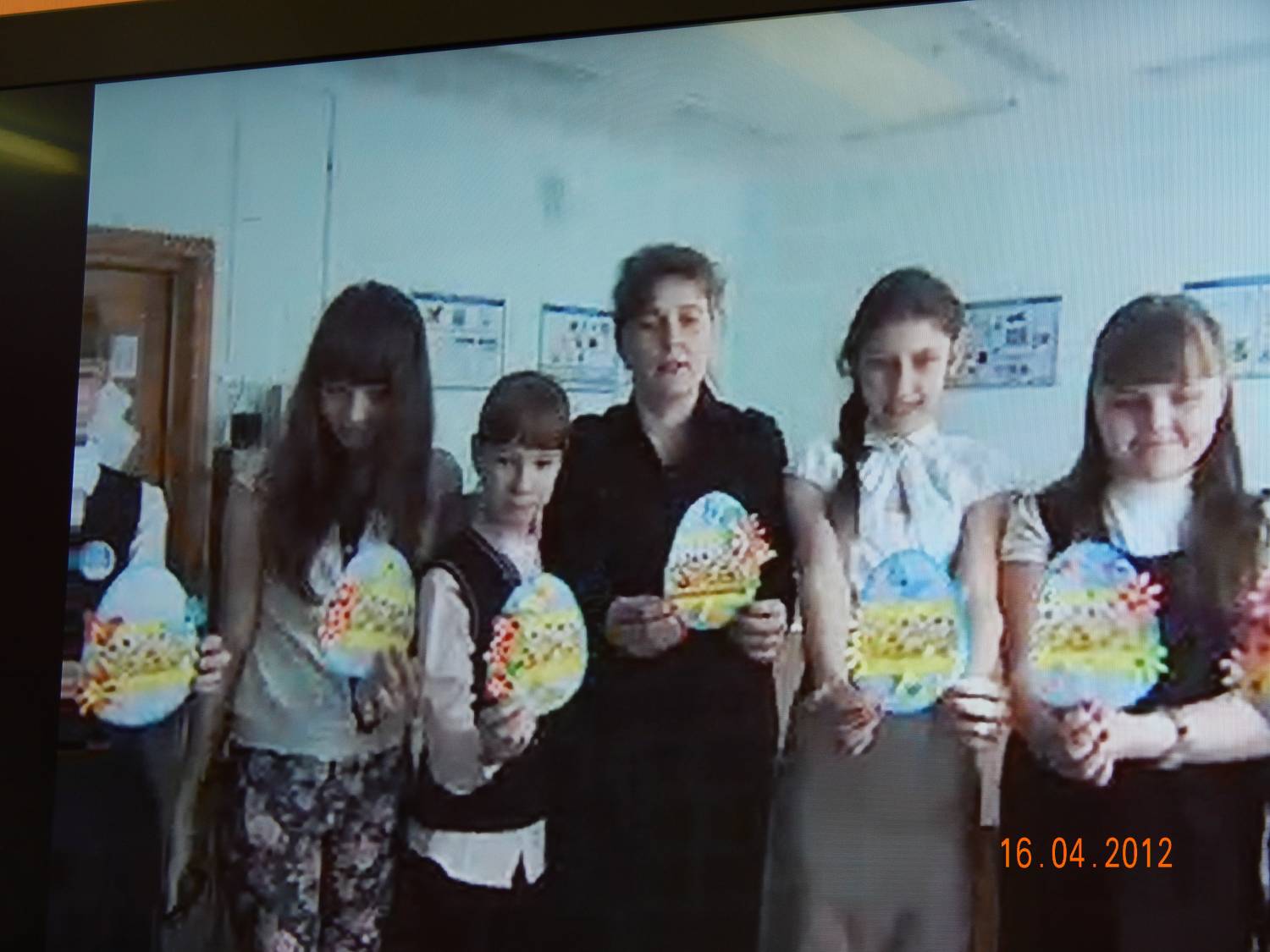 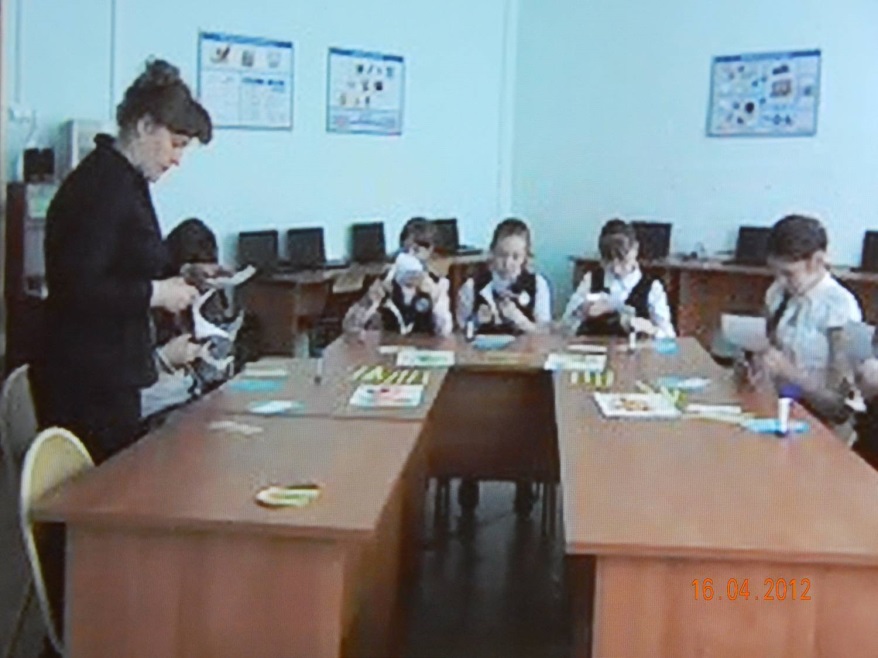 Внеурочная деятельность
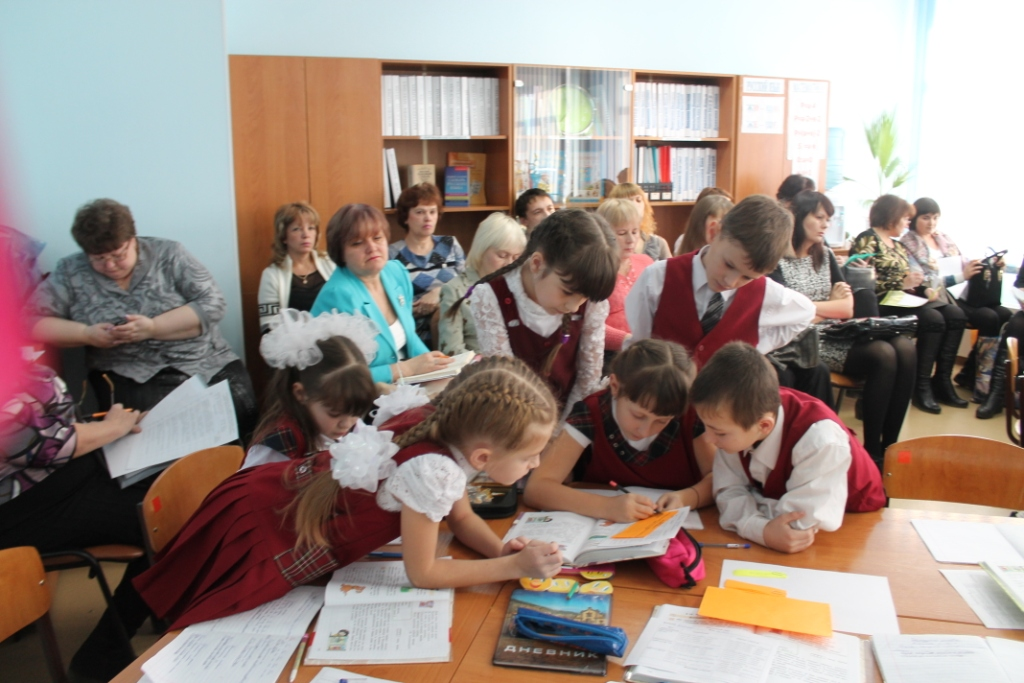 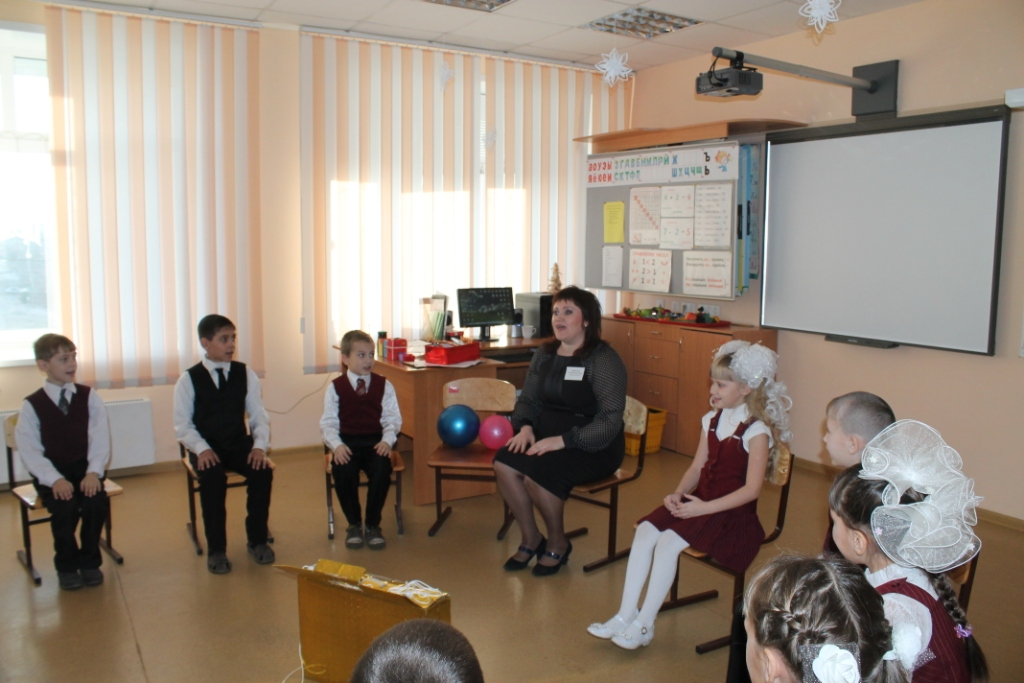 Муниципальный проект
«Сертификат качества»: 
создание новой модели привлечения общественности к управлению образовательными организациями 
и оценке качества образования
День школы
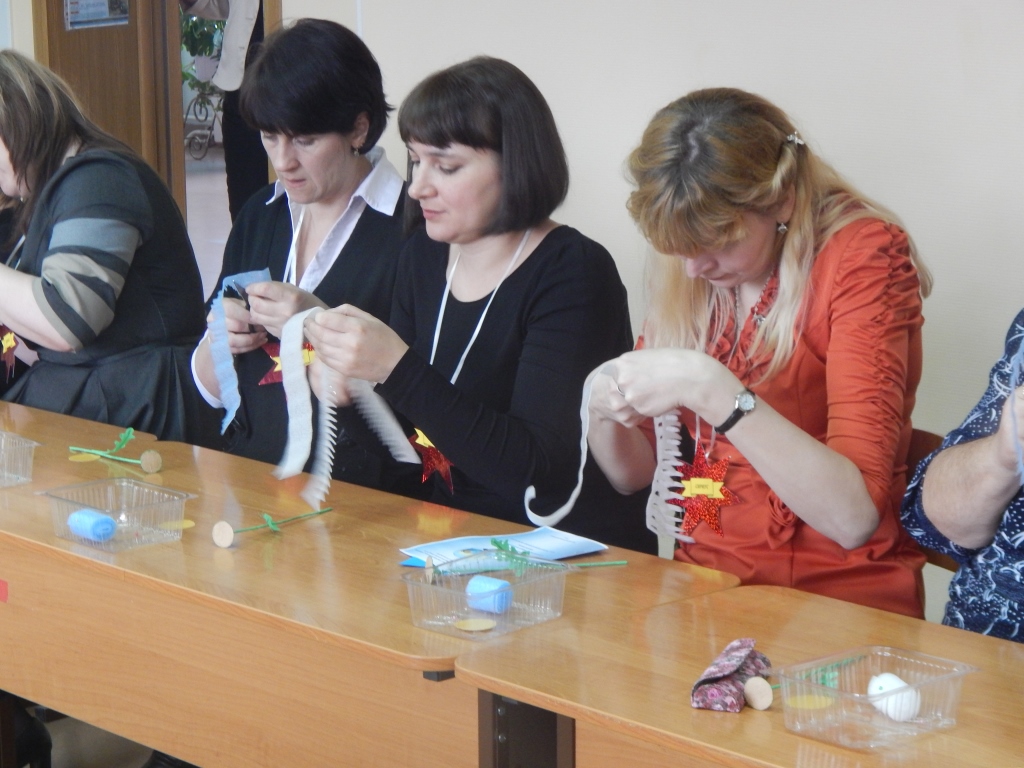 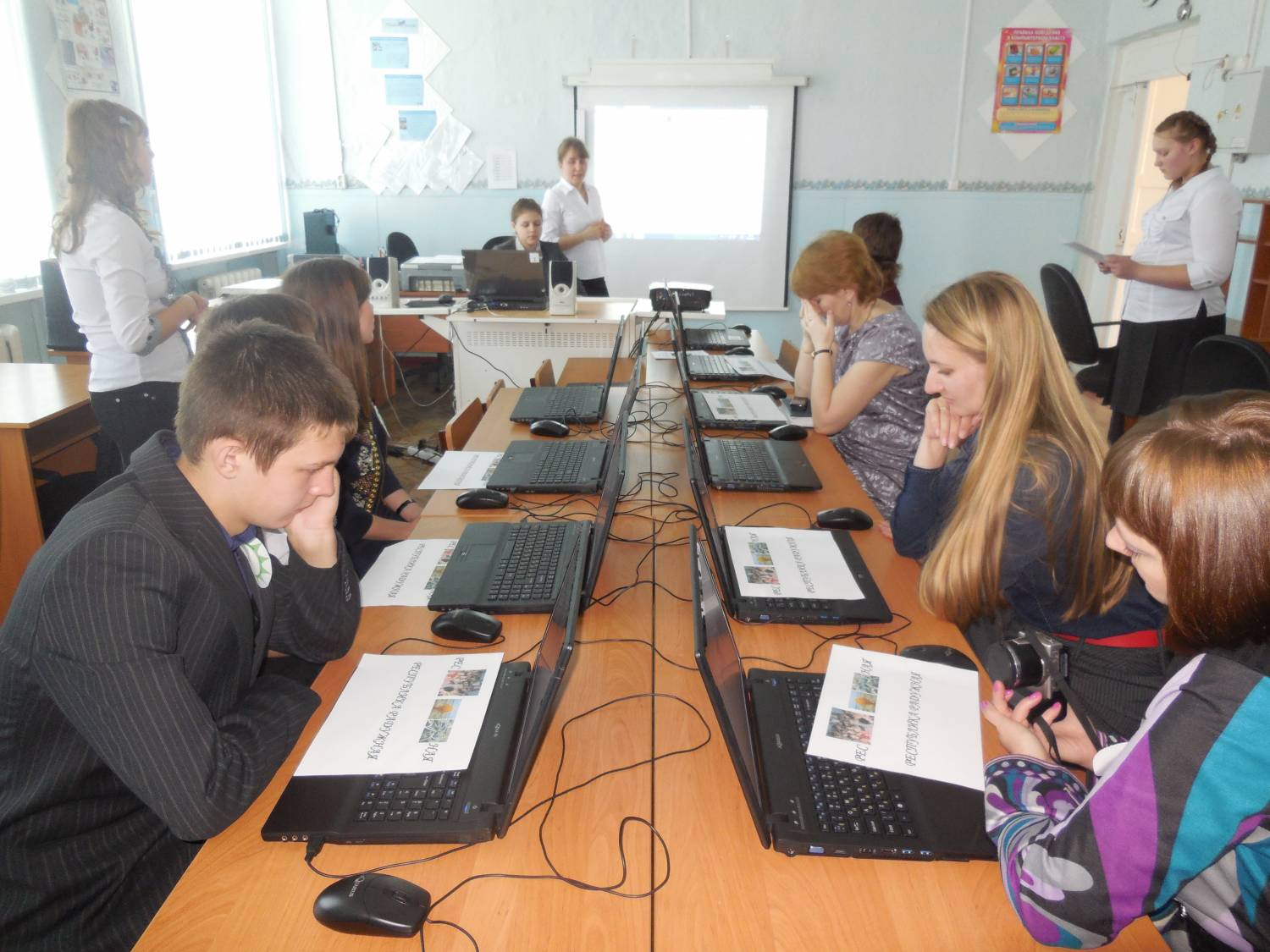 Сетевые сообщества педагогов
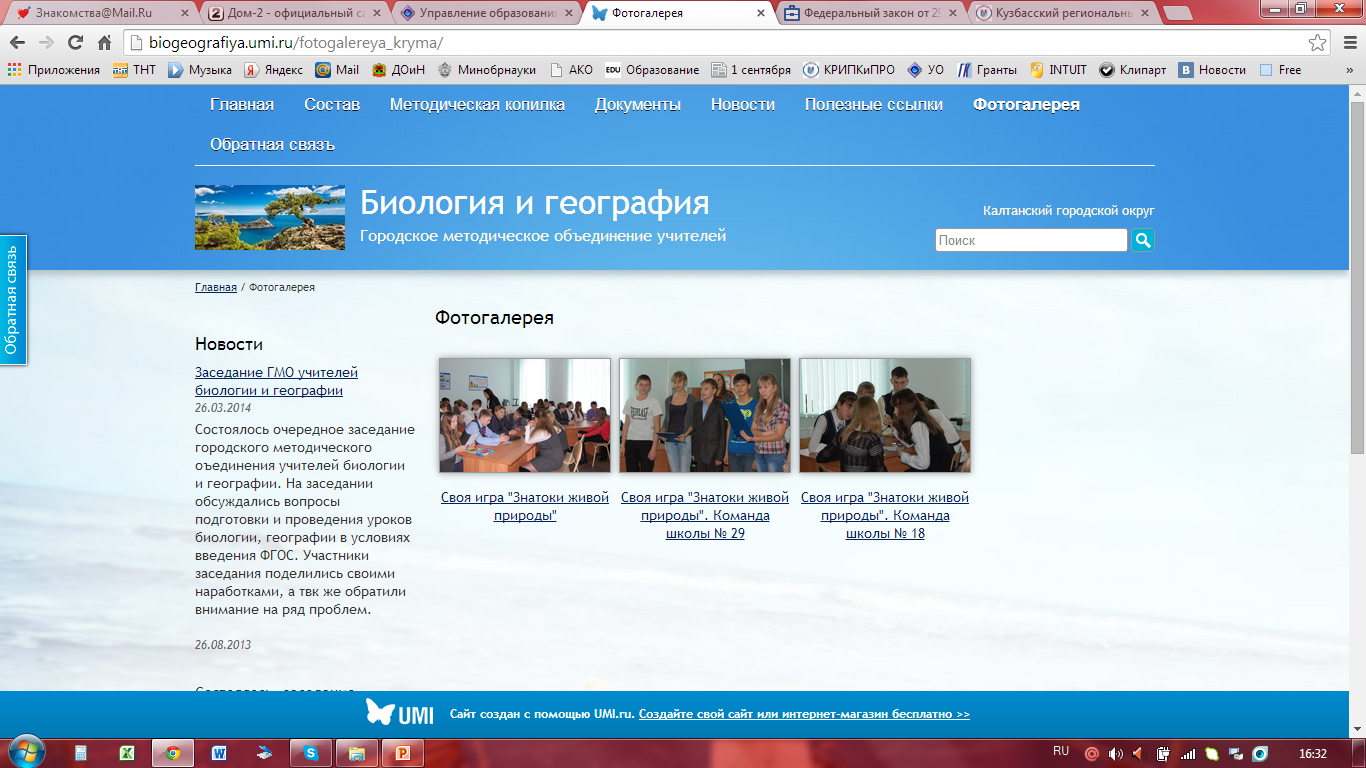 Сетевые сообщества педагогов
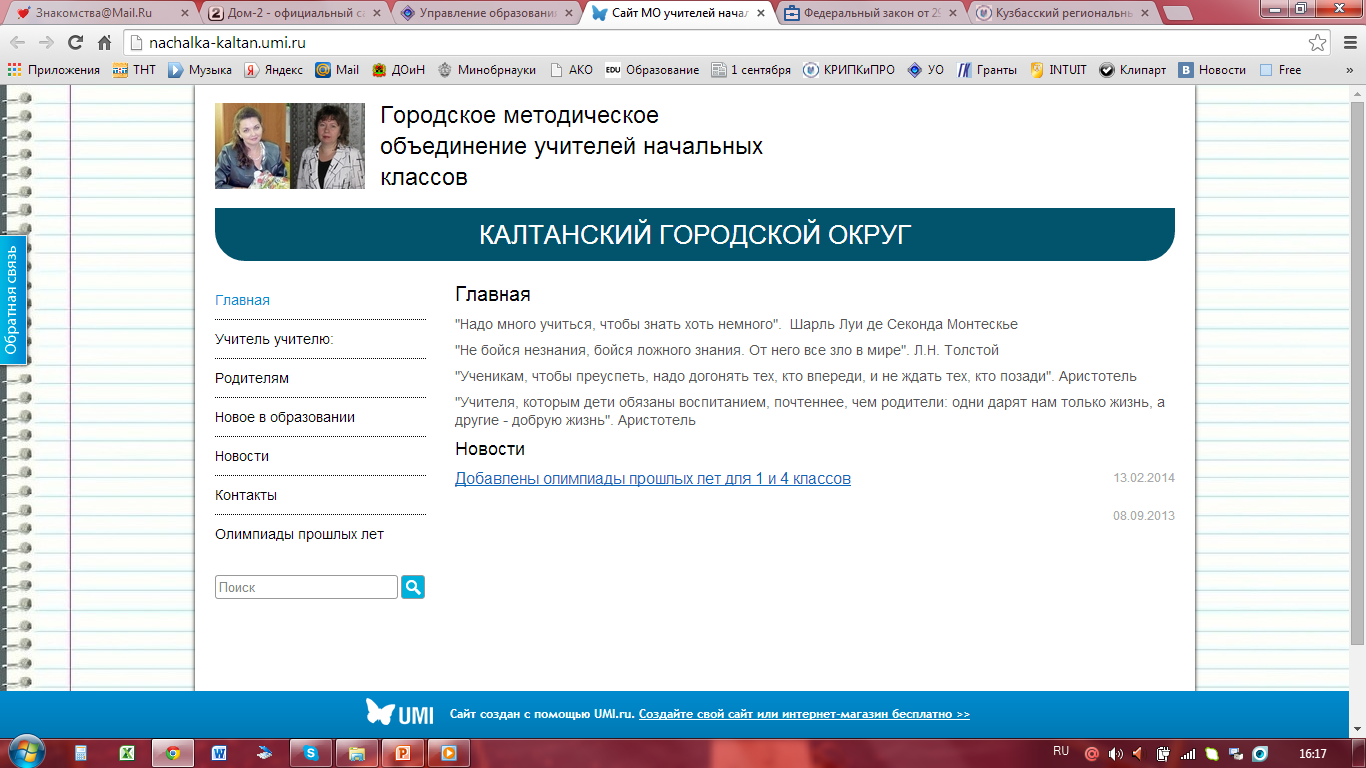 Автоматизированная информационная система
Рейтинг образовательных организаций
Опыт использования  данных комплексного мониторинга при проектировании развития  общеобразовательной организации